UNIT FOUR
THE THEORY OF MONEY & BANKING
WHY DEMAND MONEY?
Keynes termed the demand for money as liquidity preference.  total cash balances may be classified into two parts:

active Cash Balances; 
idle Cash Balances.
{1} ACTIVE CASH BALANCES:
Transactions demand for money 
Also called Transactions motive
Eg: taking the bus, buying lunch 
Precautionary demand for money
Also called Precautionary motive
Eg: security 
The above motives provide yield of
convenience and certainty.
THE TRANSACTION MOTIVE:
People keep cash {money in liquid form} to meet their day-to-day expenses during the period between the receipt and spending of their money. The necessity for cash arises in order to bridge the gap between the receipt of incomes and its spending. {The Income Motive}
The Income Motive depends on:
the level of income
The price level
The spending habits
A greater spending habit  would have a greater demand  in order the maintain spending habits

The time-interval
The time between pay or source of income 
A shorter interval would have lower demand for money
THE TRANSACTION MOTIE(other side) :
Business operators require money balances in order to meet business expenses like payment for new materials and transport, payment of wages and salaries, and allied current expenditure.
Thus, money held by producers for these purposes is said to be held to satisfy the business motive.
THE PRECAUTIONARY MOTIVE:
There are many unforeseen con­tingencies in the life of individuals for which they must hold money. The desire of the people for holding money under the precautionary motive is devoted to fulfil the function of a store of value. This motive provides money yield.
THE SPECULATIVE MOTIVE(According to Keynes also known as idle cash balance)
The desire to earn profits. Many people may think that the rate of interest in the future will be higher and in order to take advantage of this future increase in the rate of interest, they may like to keep money in the liquid form to be invested in securities when the rates of interest actually rise.
The opposite is true when the feeling is that interest rates would decline, they will invest in the present thus reducing the liquidity of money with them. Keynes has called this as 'Speculative Motive {idle Cash Balances}.
The main objective of speculative motive is to keep money for unforeseen situations
SUPPLY OF MONEY – HOW AND BY WHOM?
The total stock of money circulating in
an economy. The circulating money
involves:
    the currency, printed notes, money in the deposit accounts(money in the bank. E.g.: savings a/c), other liquid assets.
THE SUPPLY CURVE FOR MONEY ---HOW & BY WHOM?
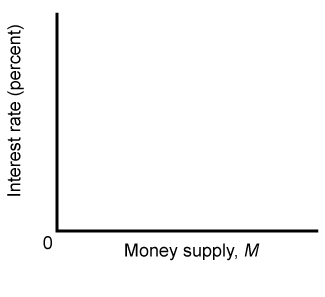 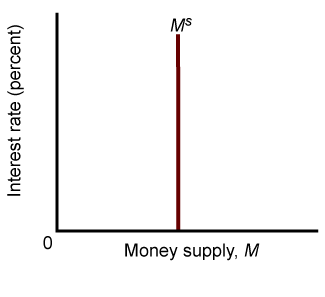 Through open market operations, the Fed can have the money supply be whatever value it wants.
Perfectly inelastic. Interest rate as no effect 
Move to the left = reduced supply
SOURCE OF MONEY SUPPLY IN AN OPEN ECONOMY
Money supply data are recorded and published, usually by the government or the central bank of the country. Public and private sector analysts have long monitored changes in money supply because of its possible effects on the price level, inflation and the business cycle.
SOURCE OF MONEY SUPPLY IN AN OPEN ECONOMY:
Central Bank

2) Commercial Banks/Credit creation
Main purpose = make loans
	(Read up on money multiplier)3) Deficit Financing.


4) Total Currency Flows
MEASURING THE SUPPLY OFMONEY IN THE UNITED STATES
These measures correspond to three definitions of money that the Federal Reserve uses:

M1, a narrow measure of money’s function as a medium of exchange;
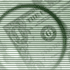 MEASURING THE SUPPLY OFMONEY IN THE UNITED STATES
M2, a broader measure that also reflects money’s function as a store of value; 

M3, a still broader measure that covers items that many regard as close substitutes for money. {T-BILLS}
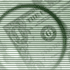 THE MODERN BANKING SYSTEM
A brief review of accounting:
Assets – liabilities / Net Worth, or
Assets / Liabilities + Net Worth
A bank’s most important assets are its loans.  Other assets include cash on hand (or vault cash) and deposits with the Fed.
A bank’s liabilities are its debts—what it owes.  Deposits are debts owed to the bank’s depositors.
17 of 42
THE MODERN BANKING SYSTEM
Reserves are the deposits that a bank has at the Federal Reserve bank plus its cash on hand.

The required reserve ratio is the percentage of its total deposits that a bank must keep as reserves at the Federal Reserve.
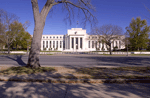 18 of 42
T-ACCOUNT FOR A TYPICAL BANK
The balance sheet of a bank must always balance, so that the sum of assets (reserves and loans) equals the sum of liabilities (deposits and net worth).
19 of 42
THE CREATION OF MONEY
Banks usually make loans up to the point where they can no longer do so because of the reserve requirement restriction (or up to the point where their excess reserves are zero).
20 of 42
THE CREATION OF MONEY
When someone deposits $100 in a bank, and the bank deposits the $100 with the central bank, the bank has $100 in total reserves.
21 of 42
THE CREATION OF MONEY
If the required reserve ratio is 20%, the bank has excess reserves of $80.  With $80 of excess reserves, the bank can have up to $400 of additional deposits.  The $100 in reserves plus $400 in loans equal $500 in deposits.
22 of 42
Summary:
Deposits
Bank 1
100
Bank 2
80
Bank 3
64
Bank 4
51
.20
...
...
Total
500
.00
THE MONEY MULTIPLIER
The money multiplier is the multiple by which deposits can increase for every dollar increase in reserves.
In the example above, the required reserve ratio is 20%.  Each dollar increase in reserves could cause an increase in deposits of $5 when there is no leakage out of the system.  An additional $100 of reserves result in additional deposits of $500.
23 of 42
Summary:
Deposits
Bank 1
100
Bank 2
80
Bank 3
64
Bank 4
51
.20
...
...
Total
500
.00
THE CREATION OF MONEY
24 of 42
QUANTITY THEORY OF MONEY
What Does Quantity Theory Of Money Mean?

An economic theory which proposes a positive relationship between changes in the money supply and the long-term price of goods. It states that increasing the amount of money in the economy will eventually lead to an equal percentage rise in the prices of products and services. The calculation behind the quantity theory of money is based upon Fisher.
Calculated as: M x V = P x TWhere: M represents the money supply.V represents the velocity of money.P represents the average price level.T represents the volume of transactions in the economy
MONEY AND PRICE {INFLATION}
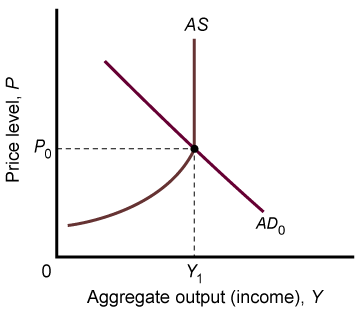 Hyperinflation is a period of very rapid increases in the price level.
[Speaker Notes: If prices have been rising, and if people’s expectations are adaptive—that is, if they form their expectations on the basis of past pricing behavior—then firms may continue raising prices even if demand is slowing or contracting.]
READING ASSIGNMENT

KINDLY READ UP ON THE FUNCTIONS OF THE CENTRAL BANK {BANK OF JAMAICA}